5th GradeBYOT
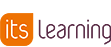 (and                )
5th Grade Technology Rules
You may bring a personal device to school everyday, for use in the classroom, under teacher supervision.

You are responsible for your own device. You must keep track of it at all times. 

Use  a protective case and label your device.

You must follow the Code of Conduct and Responsible Use Guidelines to be allowed to bring your device to school. Your teachers, Mrs. Spartz and Mrs. Bartlett will enforce the guidelines.
5th Grade Technology Rules
You will set your device to WIFI as a default and will only use 3G/4G when/if your teacher asks you to use it.

You will ONLY use your device for teaching and learning, as directed by your teacher.

You will shut-off, secure or hand over your device to your teacher, Mrs. Spartz, and/or Mrs. Bartlett, if they ask you to do so.
5th Grade Technology Rules
Your teachers will tell you which apps, search engines, images, software, networks and resources are ALLOWED at school. You will stick to those while you are at school.

You will need to download apps and print from your device at HOME.

You will be CAREFUL and will NOT use in-app searches, unless directed by your teacher. Be sure to use PROTECTED or SMART SEARCHES (from a teacher- approved search engine).
5th Grade Technology Rules
I will show respect for myself and others when using my device in school.

I will not plagiarize.

I will give credit to others for their ideas and work.

I will use my BEST manners and writing skills when posting comments, and using teacher-approved social media.
5th Grade Technology Rules
I will IMMEDIATELY tell a teacher, Mrs. Spartz, or Mrs. Bartlett when I see ANY inappropriate use of technology.

I will keep my personal information private.

I will keep other people’s personal information private.
BYOT Agreement
CAREFULLY read over ALL the information in the BYOT packet.

Fill out, initial and sign the BYOT Agreement form.

Turn it in to your HOMEROOM teacher.

If you lose your copy of the agreement, you can find it on the school website.
itslearning
Your Sharon Elementary username and password is ALSO your itslearning username and password.

You can access itslearning ANYWHERE.

Your teachers will post test dates, project dates, study guides and homework on itslearning.  Check it EVERYDAY.
Questions
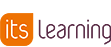